Классификация и условные обозначения полупроводниковых приборов.
Автор: Студент 3 курса Демшинов Егор Алексеевич
1
1
1
Введение
1964 г.-первый ГОСТ 10862-64.
 1972 г.-ГОСТ 10862-72
 1977г.-ОСТ 11.336.038-77 
 1981г.-ОСТ 11.336.919-81
1
2
2
Условные обозначения и классификация отечественных полупроводниковых приборов.
1
3
3
Первый элемент 
 Обозначает исходный полупроводниковый материал, на базе которого создан полупроводниковый прибор. Для приборов общегражданского применения используются буквы Г, К, А и И, являющиеся начальными буквами в названии полупроводникового материала. Для приборов специального применения (более высокие требования при испытаниях, например выше температура,) вместо этих букв используются цифры от 1 до 4
1
4
4
Второй элемент
Буква, обозначает подкласс полупроводниковых приборов. Обычно буква выбирается из названия прибора, как первая буква названия.
1
5
5
Третий элемент 
Цифра, в обозначении полупроводниковых приборов, определяет основные функциональные возможности прибора. У различных подклассов приборов наиболее характерные эксплутационные параметры (функциональные возможности) различные.
1
6
6
1
7
7
Четвертый элемент – две либо три цифры, означает порядковый номер технологической разработки, и изменяется от 01 до 999.      Пятый элемент – буква, в буквенно-цифровом коде системы условных обозначений указывает разбраковку по отдельным параметрам приборов, изготовленных в единой технологии. Для обозначения используются заглавные буквы русского алфавита от А до Я, кроме З, О, Ч, Ы, Ш, Щ, Я, схожих по написанию с цифрами.
1
8
8
Условные обозначения и классификация зарубежных полупроводниковых приборов.
1
9
9
Обозначения в системе Pro Electron .
Первый элемент- (буква) обозначает исходный полупроводниковый материал, на базе которого создан полупроводниковый прибор. Используются 4 латинские буквы A, B, C и D, в соответствии с видом полупроводника или полупроводникового соединения.
1
10
10
Второй элемент-второй элемент (буква) обозначает подкласс полупроводниковых приборов.
1
11
11
Третий элемент- (цифра или буква) обозначает в буквенно-цифровом коде полупроводниковые приборы, предназначенные для аппаратуры общегражданского применения (цифра) или для аппаратуры специального применения (буква). В качестве буквы в последнем случае используются заглавные латинские буквы, расходуемые в обратном порядке Z, Y, X и т.п.
Четвертый элемент- (2 цифры) означает порядковый номер технологической разработки и изменяется от 01 до 99
1
12
12
Обозначения в системе JIS‑C‑7012
Первый элемент- (цифра) обозначает тип полупроводникового прибора. Используются 3 цифры (0, 1, 2 и 3) в соответствии с типом прибора.
Второй элемент-обозначается буквой S и указывает на то, что данный прибор является полупроводниковым. Буква S используется как начальная буква от слова Semiconductor.
1
13
13
Третий элемент-(буква) обозначает подкласс полупроводниковых приборов.
1
14
14
Четвертый элемент-обозначает регистрационный номер технологической разработки и начинается с числа 11.




Пятый элемент-отражает модификацию разработки (А и В – первая и вторая модификация).
1
15
15
Система обозначений JEDEC .
Первый элемент-(цифра) обозначает число p-n переходов. Используются 4 цифры (1, 2, 3 и 4) в соответствии с типом прибора:
           1 – диод, 2 – транзистор, 3 – тиристор, 4 – оптопара.

Второй элемент состоит из буквы N и серийного номера, который регистрируется ассоциацией предприятий электронной промышленности (EIA). Цифры серийного номера не определяют тип исходного материала, частотный диапазон, мощность рассеяния и область применения.

Третий элемент- одна или несколько букв, указывают на разбивку приборов одного типа на типономиналы по различным характеристикам.
1
16
16
Графические обозначения и стандарты
Диод туннельный
Диод выпрямительный
Диод обращения
Варикап
1
17
17
Диод светоизлучающий
Односторонний стабилитрон
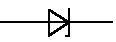 Диодный тиристор
Двусторонний стабилитрон
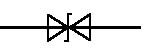 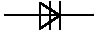 1
18
18
Полевой транзистор с каналом n-типа
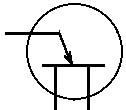 Однопереходный транзистор с n-базой
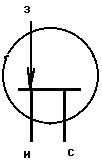 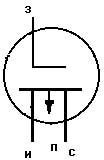 Полевой транзистор с изолированным затвором обогащенного типа с n-каналом
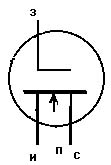 Полевой транзистор с
изолированным затвором обогащенного 
типа с p-каналом
1
19
19
Триодный, запираемый в обратном направлении, выключаемый, с управлением по катоду
Триодный, запираемый в обратном направлении выключаемый, с управлением по каналу
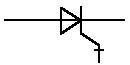 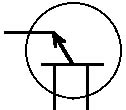 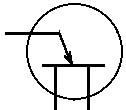 Транзистор типа p-n-p
Транзистор типа n-p-n
1
20
20
Источники
http://allrefs.net/c33/3gy5w/p98/
http://chipinfo.pro/label/semiconduct.shtml
http://www.chipinfo.ru/literature/books/solid_state_electronics/chapter9/part3.html
http://dssp.petrsu.ru/book/chapter9/part2.shtml
1
21
21